Youth Participation
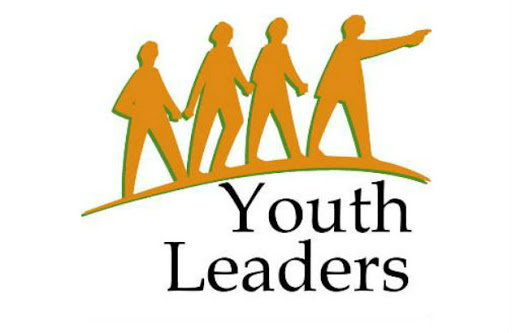 Rural youth need to be prepared to:
Improve their capabilities to produce food 
Conserve productive resources in the rural areas
Improve their skills & abilities to carry out income generating activities in rural areas
Improve nutrition & the well being of farming families
Develop leadership ability to work well in groups & community situations.
Three lens approach to youth participation
Continued….
Institutions should consider three lenses, as youth participation in development is combination of all three. 
This approach is dynamic: depending on the local context and the development intervention one particular lens may be more appropriate or have more focus. 
The different lenses may be used with different groups of young people during an intervention/initiative.
Youth participation is just about young partners or leaders, and not only young beneficiaries. 
The ultimate aim is to develop youth as partners and leaders in development.
Working for youth as beneficiaries
Youth as beneficiaries implies they are a target group and are adequately informed 
Clearly focuses on youth issues through documentation 
Can prepare the ground for working with youth as partners
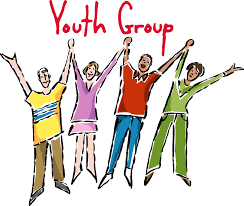 Engaging with youth as partners
Collaborative interventions, where young people are fully consulted and informed
Implies mutual co-operation and responsibility 
Recognizes that young people generally need experience working 
At this level before progressing to becoming leaders and initiators of development (if appropriate) - a progress that not all will want or be able to make.
Supporting youth as leaders
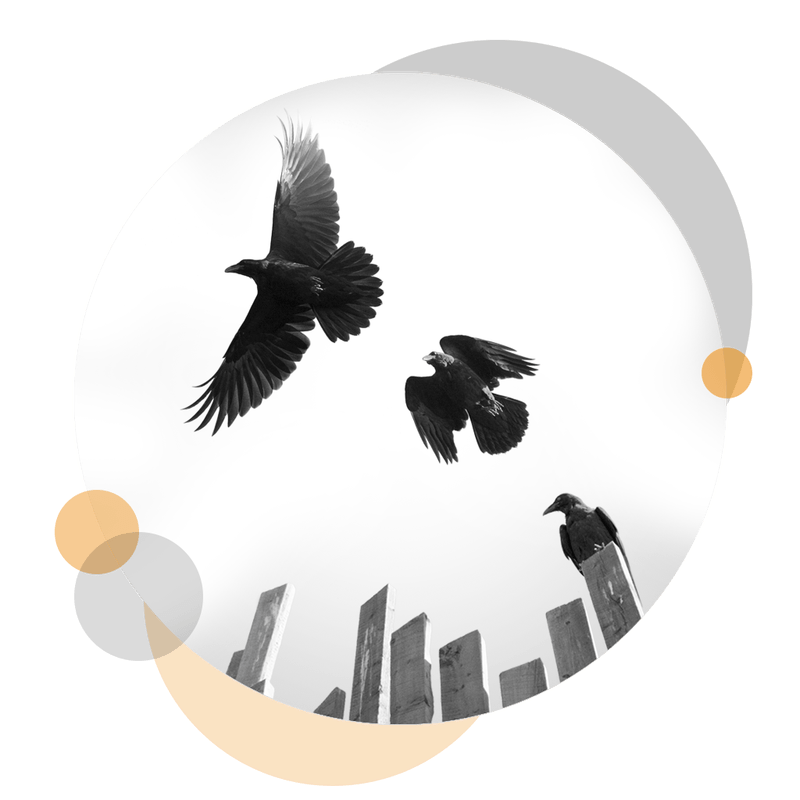 Enabling youth-initiated and directed interventions

Opening up a space for youth-led decision-making  within existing structures, systems and processes